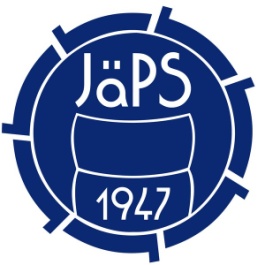 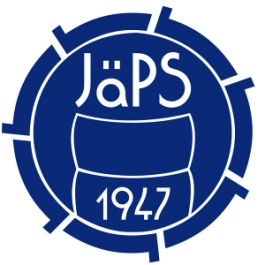 SEURASTRATEGIAJÄRVENPÄÄN PALLOSEURA
MISSIO,  ARVOT, VISIO-> KOHTI VUOTTA 2021



www.japs.fi
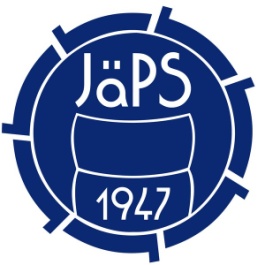 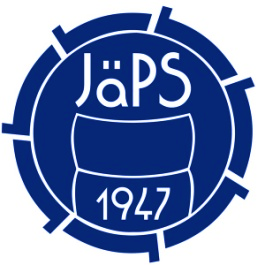 STRATEGIATYÖ 2016-2021MISSIO, ARVOT, VISIO 2021

JÄRVENPÄÄN PALLOSEURA





www.japs.fi
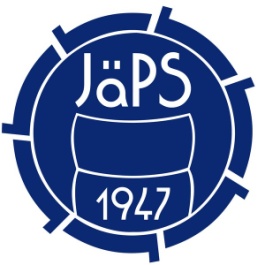 MISSIO
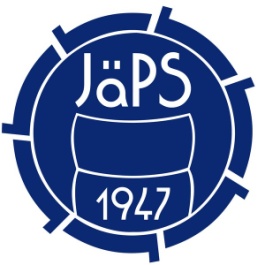 JALKAPALLOA LAADUKKAASSA JALKAPALLOSEURASSA

Järvenpään palloseuran toimintaperiaatteiden mukaisesti olemme kaikkien jalkapallosta kiinnostuneiden ja innostuneiden seura. Ensisijainen työmme keskittyy kasvattajaseuran roolin, toki unohtamatta aikuisten joukkueita. Haluamme tarjota kaikille mahdollisuuden harrastaa pelaamista oman tasonsa mukaisessa peliryhmässä nappulaikäisistä ikämiehiin/-naisiin.


www.japs.fi
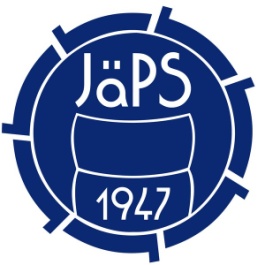 ARVOT
Reiluus- Tasavertaisuutta, suvaitsevaisuutta, Fair Playta,vastustajan kunnioittamista, yksilöiden huomioimista
Iloisuus
-  Jalkapallosta nauttimista asioiden tekemistä hymy huulilla, leikinomaisuutta unohtamatta
www.japs.fi
Fiilistellen futista
Urheilullisuus
- Tavoitteellisuus, yksilöiden huomioiminen, monipuolinen harjoittelu, päihteettömyys
Yhteisöllisyys
- Olemme yhtä jalkapalloperhettä, olemme ylpeitä seurastamme
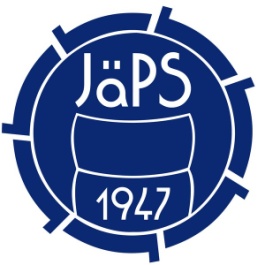 VISIO 2021
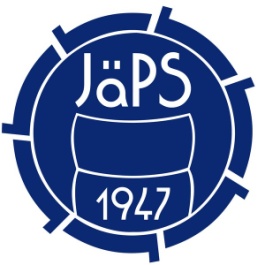 JÄPS – SUOMEN TOP-10 JUNIORIJALKAPALLOSEURA, KAIKILLA MITTAREILLA

Kannustava ja organisoitu junioritoiminta
Harrastetoiminta liikuttaa järvenpääläisiä
Toiminta on järjestäytynyttä ja sujuvaa
Ammattimaisesti hoidettu talous pitää budjetin tasapainossa
Paremmat ja kehittyvät olosuhteet
Avoin ja aktiivinen viestintä


www.japs.fi
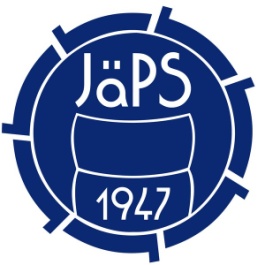 Strategiatyön eteneminen
www.japs.fi
Seurakysely 2015
Suunnitteluvaihe 10-12/2015
Strategiapäivä 12/2015
Valmiin strategian esittely 06/2016
Strategiset nostot vuodelle 2016 01/2016
Välitarkistukset ja uudet nostot puolivuosittain
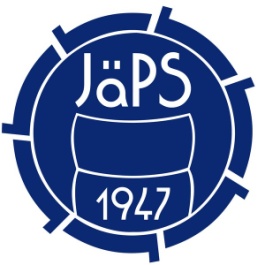 Strategiatyön eteneminen
www.japs.fi
KOHTI VISIOTA 2021
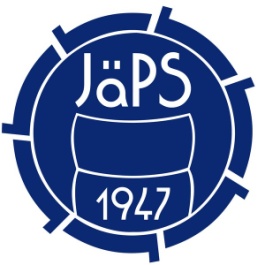 Taloudellinen- taloudelliset edellytykset harrastamiselle kaikilla tasoilla, yhteistyösuhteiden vahvistaminen sekä taloudellisen avoimuuden lisääminen
Sisäiset prosessit
-  Laadukkaat olosuhteet, osaava valmennus sekä yhteisöllisyys
www.japs.fi
STRATEGIA-MALLI
Osaaminen
- Henkilökunnan työhyvinvointi, johtokunnan rooli ja vastuut sekä vapaaehtoisten johtaminen
Pelaajakehitys
- Jokaisen pelaajan  oikeus kehittyä omien kykyjensä sallimissa rajoissa, talenttivalmennuksella kohti huippua sekä matalan kynnyksen harrastetoiminta
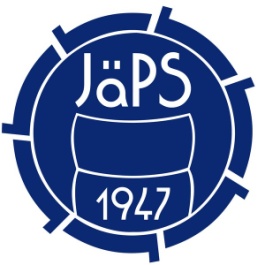 Strategiapäivät
IkäluokkakyselytIkäluokkastartit
Kevät- ja syyskokouksetKauden päättäjäiset
Toimijoiden ilta
www.japs.fi
Jalkautus
NettisivutTwitterFacebookJäsenkirjeetTapahtumat
ValmentajakerhotJoJokerhotRahurikerhot